Evrim, Kurumlar ve İktisat Kuramı:Evrimci Kurumsal Politik İktisada Giriş
Altug Yalcintas
Ankara University
altug.yalcintas@politics.ankara.edu.tr
What is this course about?
On the Origin of Species

Evolution in natural life
On the Origin of Institutions

Evolution in social and economic life
Uniqueness of evolutionary social theory
1
What is evolution? What is evolution not?
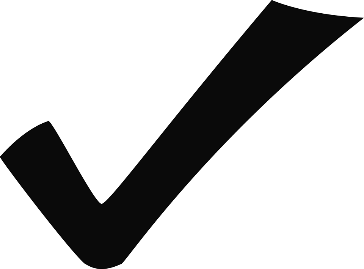 Institutions
Technologies
Cultures
Arts
Sciences
Architecture 
Habits
Languages
Ideas
Instincts
…
that change
What is evolution? What is evolution not?
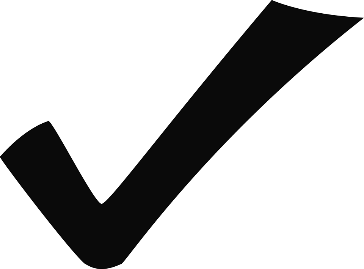 Institutions
Technologies
Cultures
Arts
Sciences
Architecture 
Habits
Languages
Ideas
Instincts
…
that change
?
that resist to change
Evolution: Natural vs. Social
Natural scientists  change
How come that lilacs and crocodiles have common ancestors?

Social scientists  non-change / intertia / conservatism
How come that Rwanda do not (cannot) transform into Belgium?
Uniqueness of evolutionary social theory
2
Institutions – Major Claims
Many human institutions are older than humans.
Saving, learning, house building, colonizing …
Institutions – Major Claims
Many human institutions are older than humans.
Saving, learning, house building, colonizing …
Human societies and non-human societies have many common institutions.
Saving, learning, house building, colonizing …
Institutions – Major Claims
Many human institutions are older than humans.
Saving, learning, house building, colonizing …
Human societies and non-human societies have many common institutions.
Saving, learning, house building, colonizing … 
Many human societies have uncommon institutions.
Compare: Rwanda and Belgium